Alcohol,
Young Adults
Having Fun
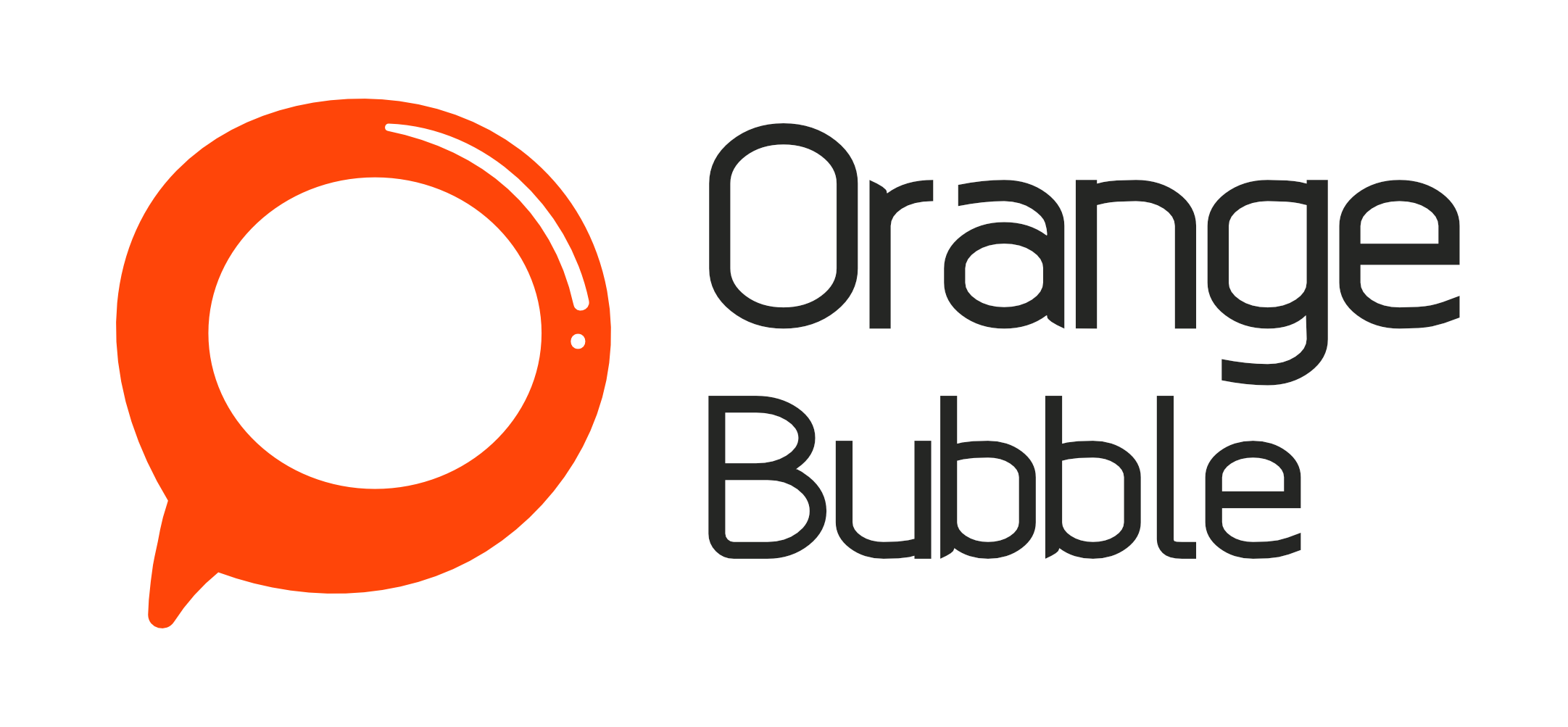 An open discussion about alcohol and its consumption. 

Key Speaker: Elena Zarouna ΜΑ, Counseling Psychologist, KENTHEA Director




This event is organized within the framework of Alcohol Awareness 
week 29/11/2021-3/12/2021
Location: Room 2, Ground floor of ‘Drakos’ building 
Day: 25/11/21 Thursday
Time: 5pm
Participation: FREE

State your interest at counseling@cut.ac.cy
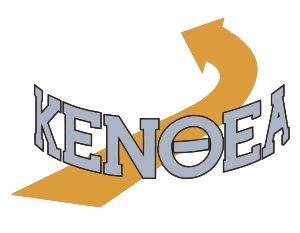 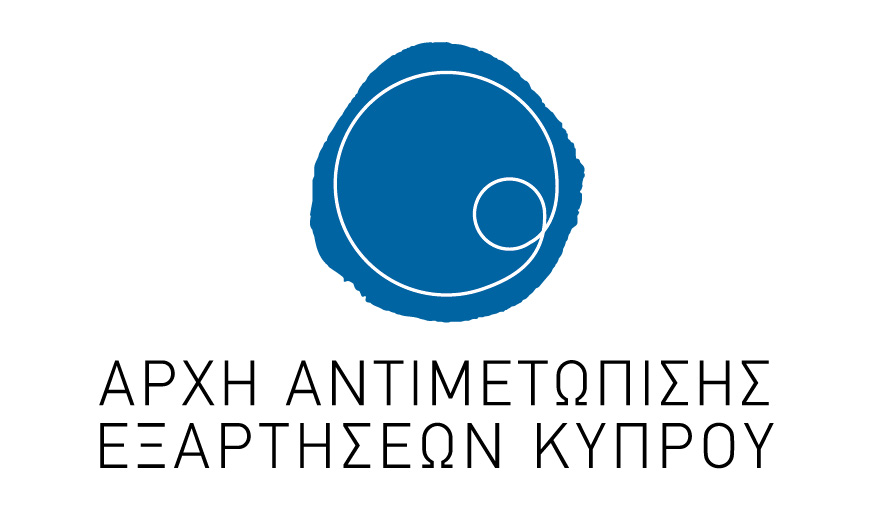 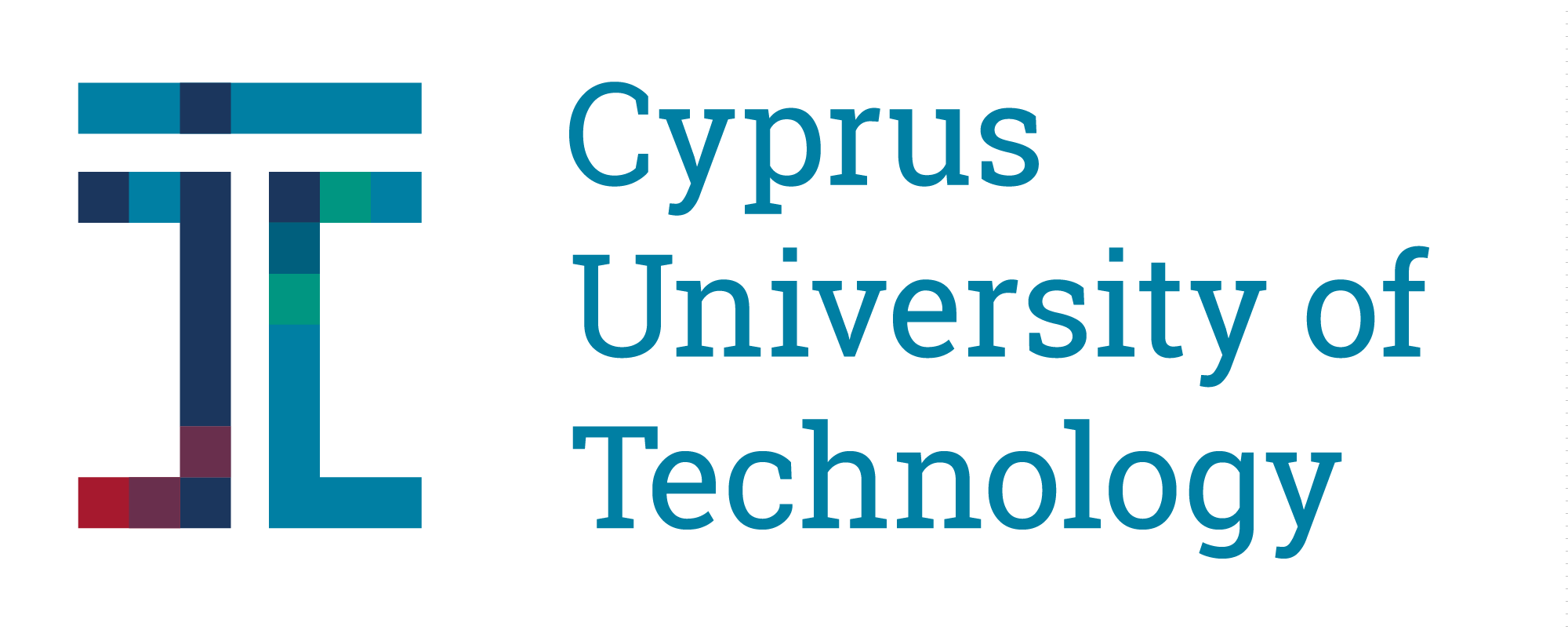